Qt 6.2 LTS vs. Qt 5.15: The big feature parity comparison
Maurice Kalinowski
Product Director, Technical PM @TQtC
2021/09/14
1
15 September 2021
© The Qt Company
Agenda
Qt 6: From technical vision to release
Progress since 6.0
Where are we? Highlights
Migration
Outlook
2
15 September 2021
© The Qt Company
Qt 6 – Technical Vision
Article:
Next-generation graphics
Next-generation QML
Unified and consistent tooling
Enhancing C++ APIs
Language Support
https://www.qt.io/blog/2019/08/07/technical-vision-qt-6
Long-term support
2020
1.0
2.0
3.0
4.0
5.0
6
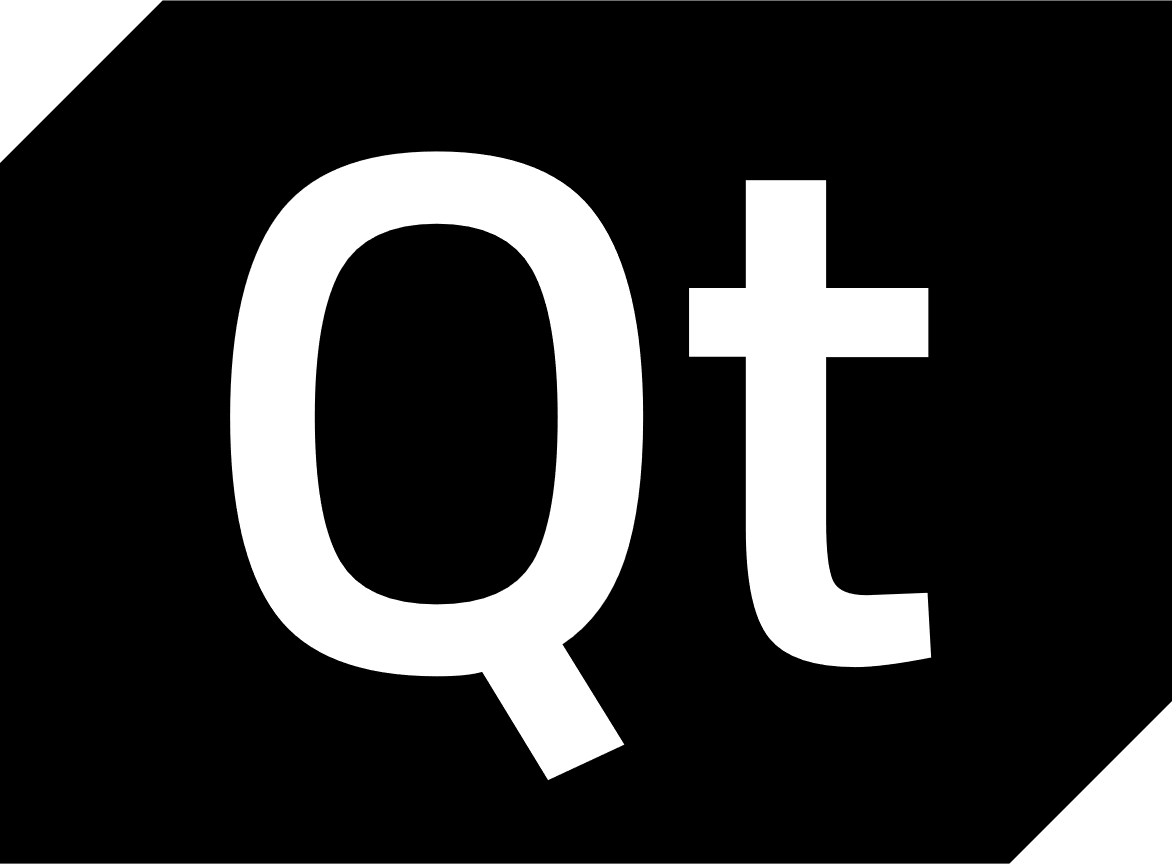 1999
2001
2005
1995
2012
3
15 September 2021
© The Qt Company
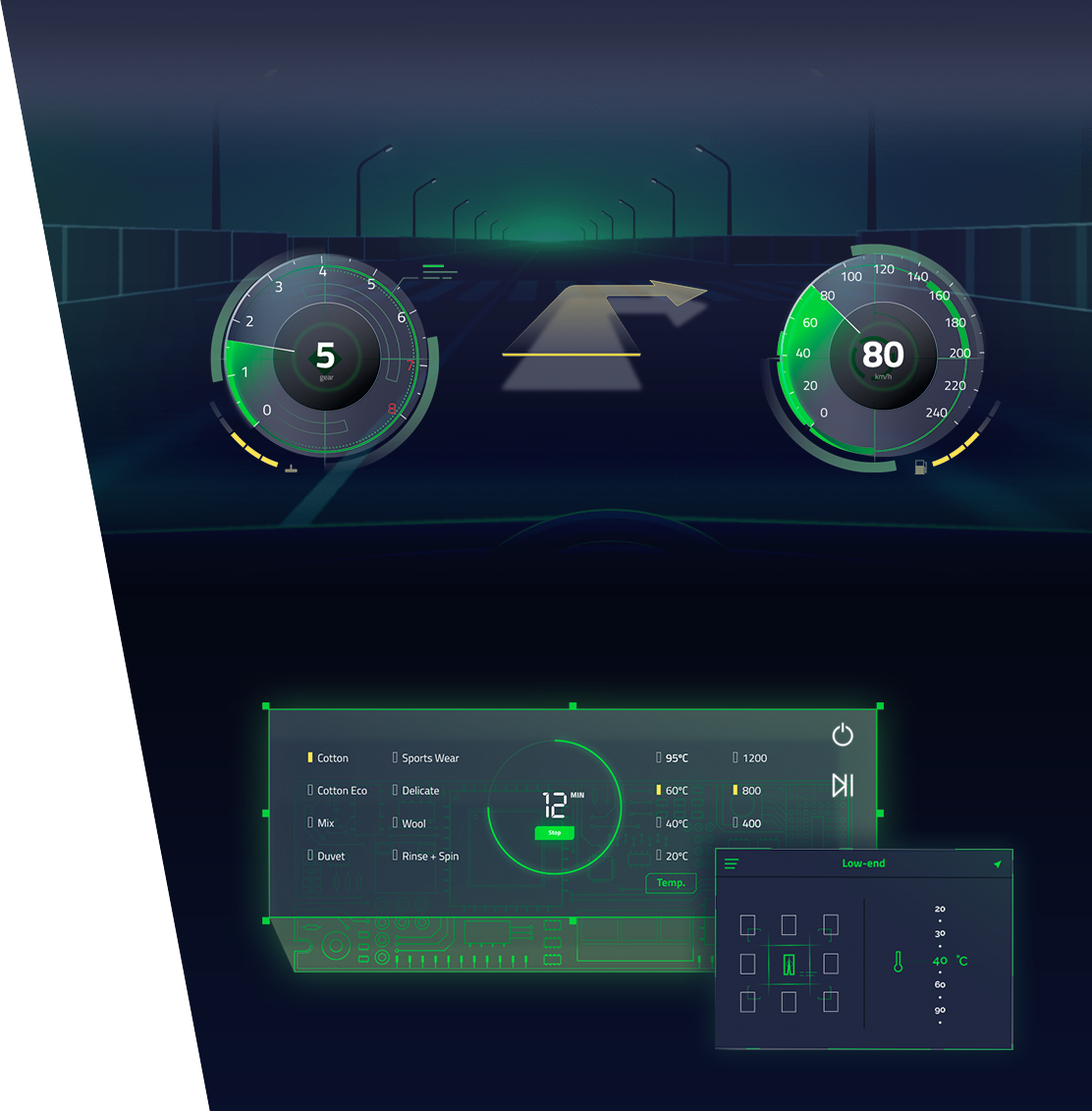 Qt Objectives
Next-Generation User Experience
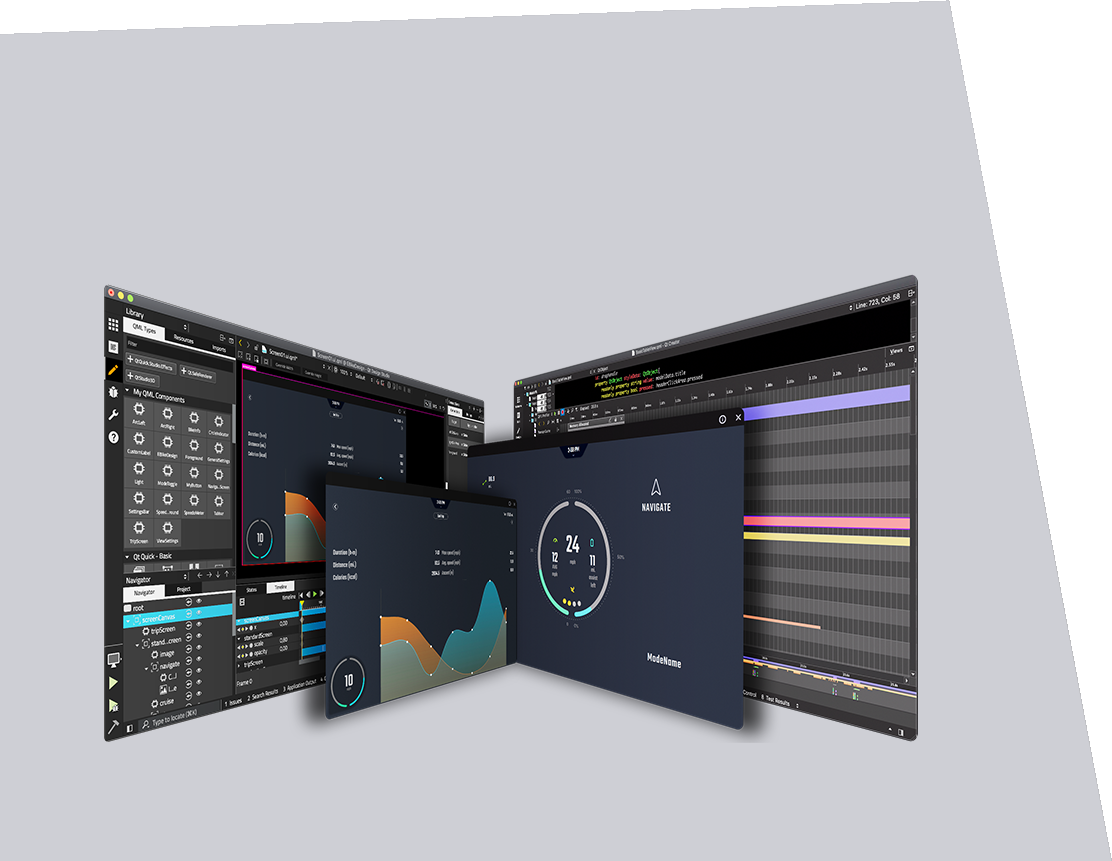 Productivity Platform for the Future
Limitless Scalability
© The Qt Company
4
15 September 2021
How to get there?
5
15 September 2021
© The Qt Company
Iterative approach on timebased principles
Step 0: Modularization
Split Qt modules into categories
Started at Qt 5.0
Qt
AddOns
Step 1: Form vision into implementation
Modernization, NextGen, Toolability
Focus on core set (Qt 6.0)
Essentials
Step 2: Transfer modernization to all modules
While applying modernization to those
Qt 6.1.. Qt 6.2
6
15 September 2021
© The Qt Company
6.0: The initial Qt 6
7
15 September 2021
© The Qt Company
RENDERING HARDWARE INTERFACE
Qt RHI
Create hardware-accelerated user-interfaces on any rendering platform
OpenGL, Vulkan, Direct 3D, Metal
New Qt Shader Tools
Write rendering code once, deploy to any hardware
Add new hardware targets in no time
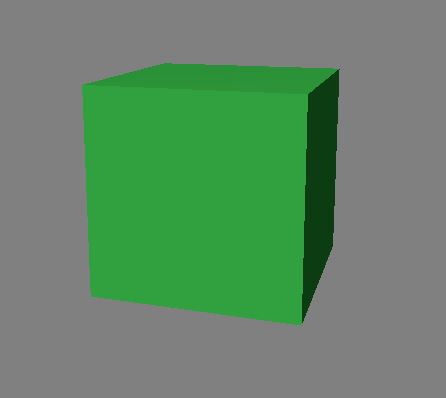 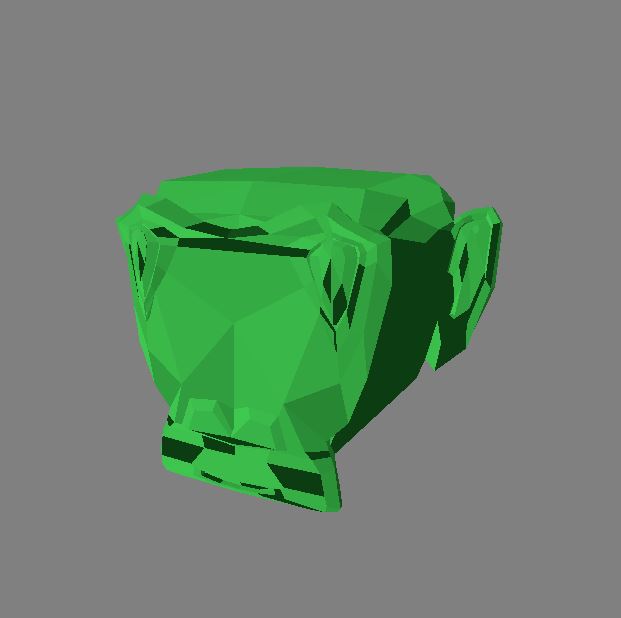 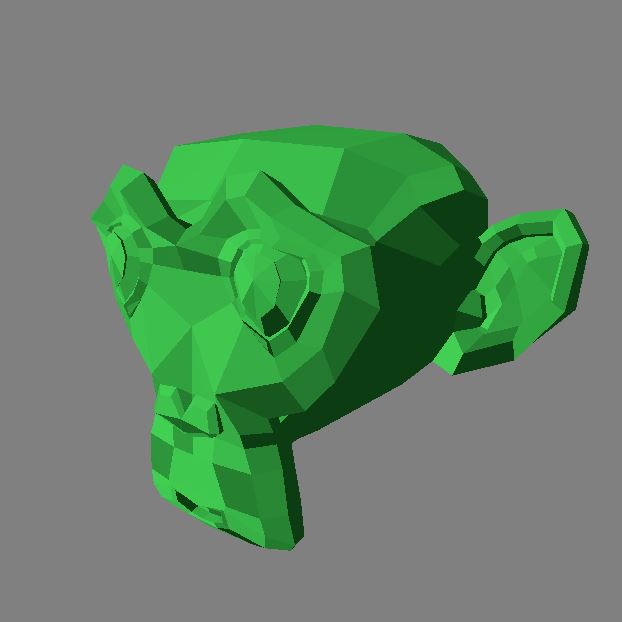 Next-Gen user interfaces
2D and 3D in one scene
Create the WOW effect in your UI
Customized and branded experiences
Native Look & Feel where needed
Fully toolable with Qt Design Studio
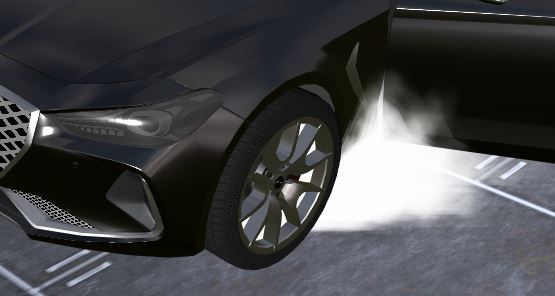 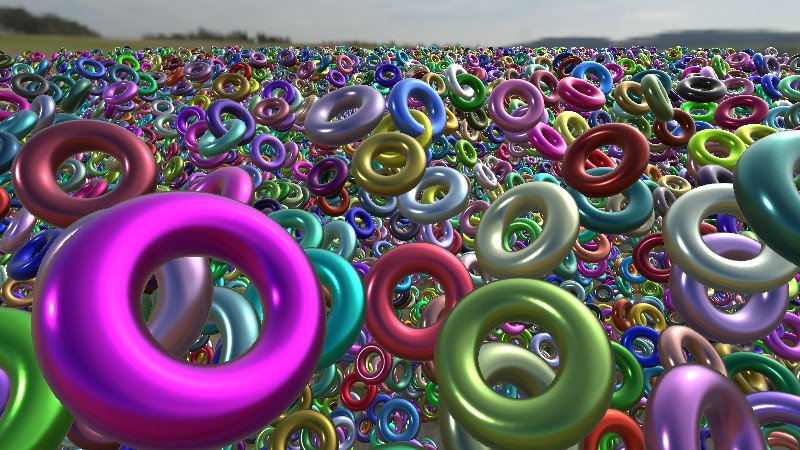 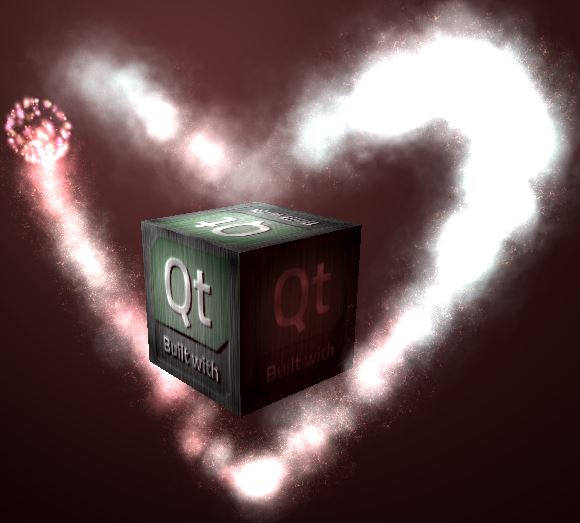 © The Qt Company
9
15 September 2021
Modernization, Updates, Refactorings...
Platforms
Mac on ARM
Windows on ARM
WebAssembly
Latest Android and iOS
C++17
Qt Quick Controls Desktop Styles
HiDPI
Native Interfaces
Qt for Python
All modules available to Python bindings
Shiboken generator
QML Tooling
qmllint, qmlformat
Renewed Property System
C++ Bindings
Package Management
© The Qt Company
10
15 September 2021
QVariant and QMetaType sharing infrastructure
Fast lookup
Compile-time type checking
QHash/QMap improvements
QRegularExpression based on PCRE2
...
PERFORMANCE
WHAT‘S MORE?
More changes under the hood
CONVENIENCE
Containers updated to support 64bit
QList QVector merged
String handling updates
All text handling Unicode based
No more need for manual conversion
...
From 6.0 to today, 6.2
12
12
15 September 2021
15 September 2021
© The Qt Company
© The Qt Company
Qt Framework
Module migration / updates
Available
Qt Bluetooth
Qt Quick Dialogs
Qt Positioning
Qt Multimedia
Qt Remote Objects
Qt Sensors
Qt SerialBus
Qt SerialPort
Qt WebEngine
Qt WebSockets
Qt WebChannel
Qt WebView
Qt Android Extras
Qt Lottie Animation
Qt NFC
Available
Qt Core
Qt Gui
Qt Network
Qt QML
Qt Quick
Qt Quick Controls 2
Qt Quick 3D
Qt SQL
Qt Widgets
Qt Concurrent
Qt Dbus
Qt Help
Qt OpenGL
Available
Active Qt
Qt ScXML
Qt Virtual Keyboard
Qt Charts
Qt Data Visualization
Qt Device Utilities
Qt Printing Support
Qt Quick Timeline
Qt SVG
Qt UI Tools
Qt XML
Qt 5 Compat
Qt Shader Tools
Qt Image Formats
Qt 3D
Qt Network Authorization
Qt CoAP (M2M AddOn)
Qt MQTT (M2M AddOn)
Qt OpcUA (M2M AddOn)
What about module... ?
A very small fraction of modules have not been migrated to Qt 6
This does not imply permanent removal or such from Qt
Individual decisions based on demand and technical approach
We are actively monitoring and listening to the feedback from all angles, Open Source and Customers
Qt PDF
Chromium dependencies
Active progress https://code.qt.io/cgit/qt/qtwebengine.git/tree/src/pdf 
Qt Speech
Active contributions https://codereview.qt-project.org/q/project:qt/qtspeech
Design Decisions pending
Qt Gamepad
Design Decisions pending
Qt Location
Major effort
Is it the right solution for most use-cases?
© The Qt Company
14
15 September 2021
Building upon 6.0 enablers
Additional new functionality
Qt Quick 3D
Instanced Rendering
Particles, Morphing...
Qt Network
QNetworkInformation
TLS backends
Android
Public JNI API
QNX 7.1
Embedded Linux
Added new hardware references
https://wiki.qt.io/New_Features_in_Qt_6.1
New Qt Multimedia
Slimmer
Refactored API to make more use cases easier to use
Qt Quick Dialogs
Native desktop dialog integration
QML Tooling
qmllint, qmlformat, ...
Integrity 19.0.13
https://wiki.qt.io/New_Features_in_Qt_6.2
© The Qt Company
15
15 September 2021
TOOLS & DOCUMENTATION
Migration Support
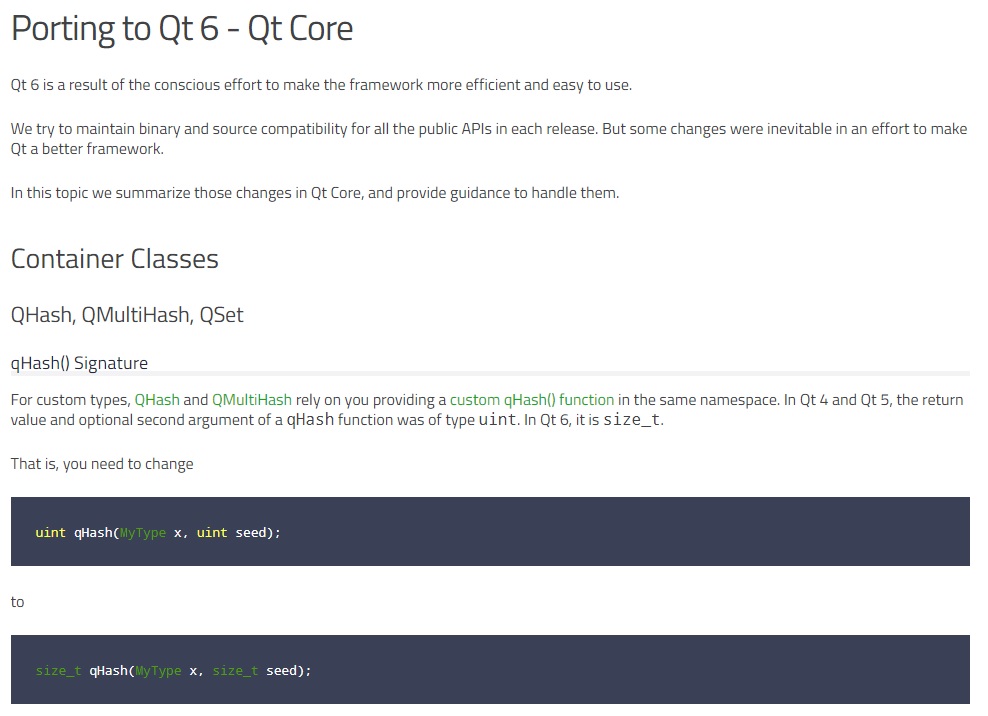 Compile Qt 5 in “Qt 6 – mode”
Start from 5.15
QT_DISABLE_DEPRECATED_BEFORE
Compatibility module
Qt5Compat
Documentation
Porting section for each module
Tooling
Based on clazy
Videos / Webinars
https://www.youtube.com/watch?v=wuuyzR7dqfg
Experience from partners and ecosystem
VoidRealms
Basyskom
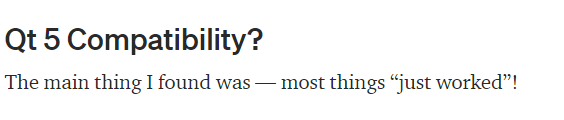 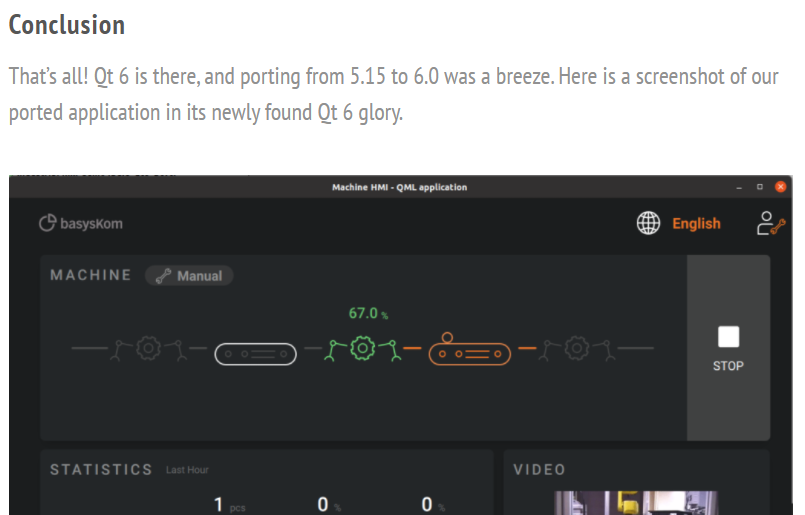 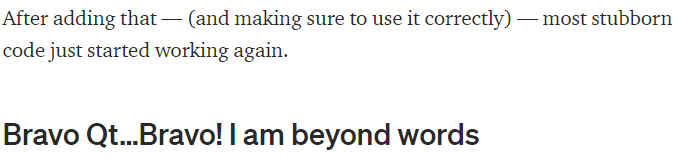 Embedded Use
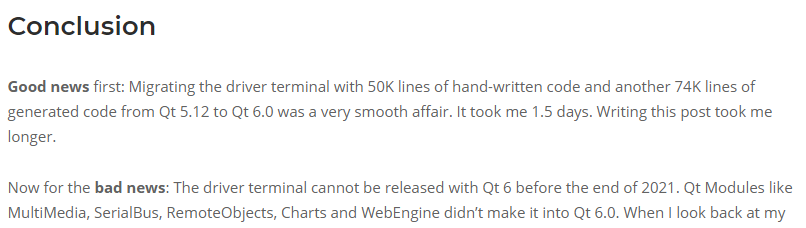 17
15 September 2021
© The Qt Company
Outlook
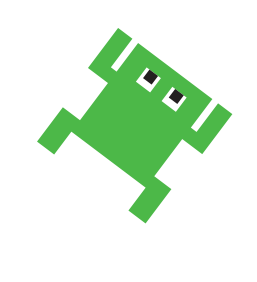 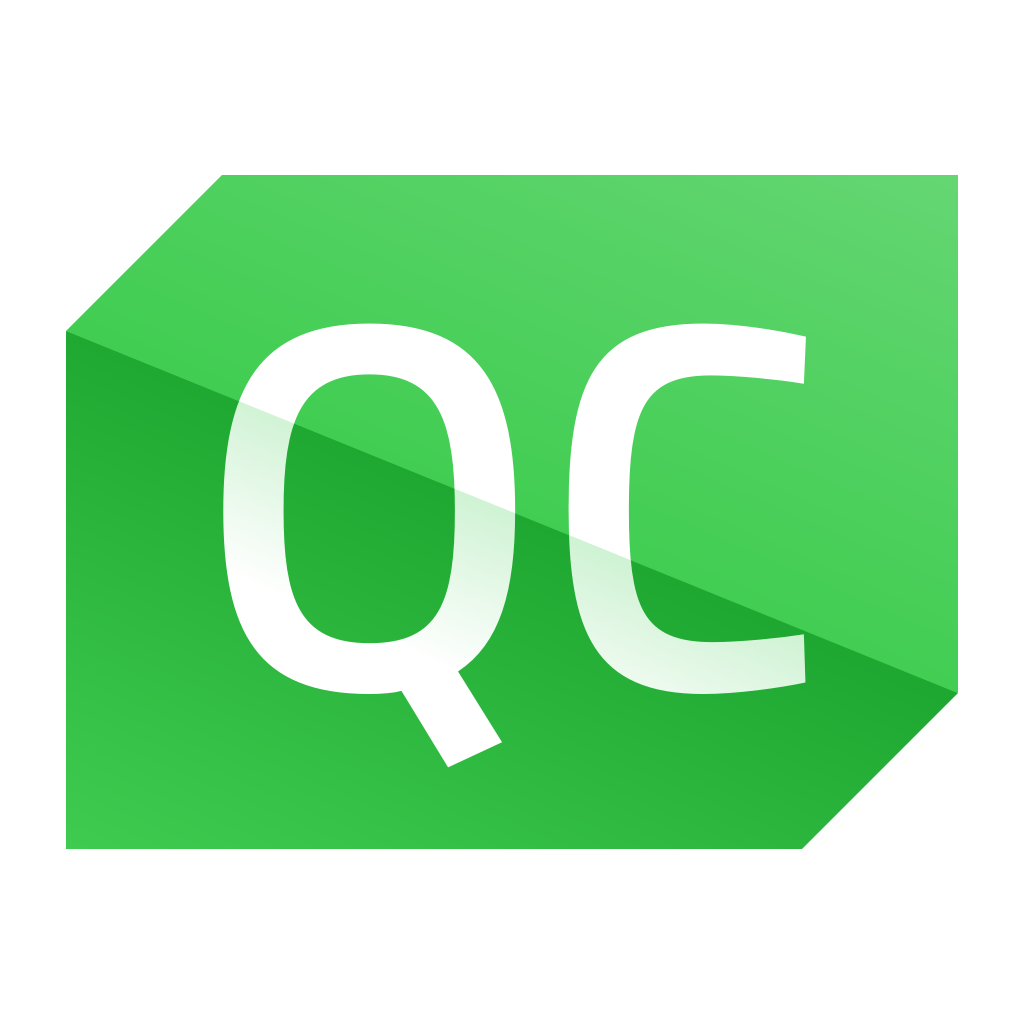 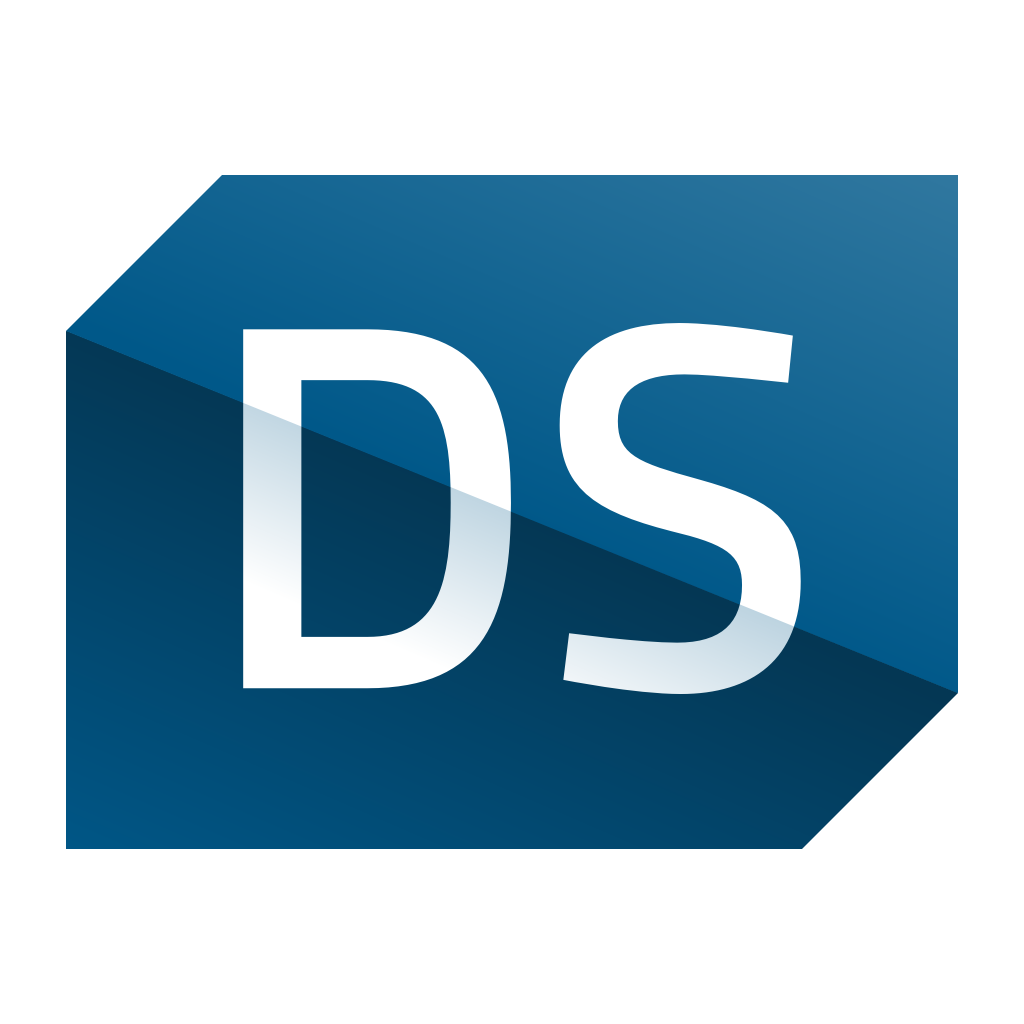 More details on Qt World Summit, Nov 3-4
Register here: https://www.qt.io/qtws21 
Content
Continuation of QML Vision
Static, Strict, Dynamic
QML to C++
Further Tooling creation / enhancements
Qt for WebAssembly
Desktop and Mobile
Strengthen Embedded portfolio
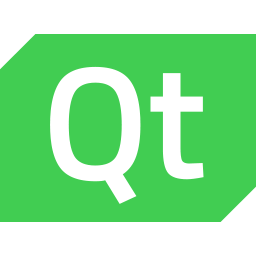 18
15 September 2021
© The Qt Company
Thank you
Summary
© The Qt Company
19
15 September 2021